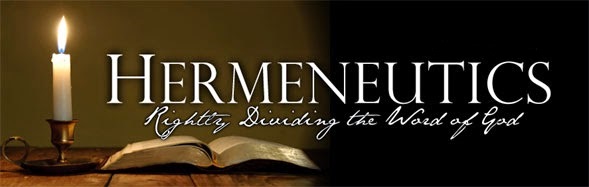 Hermeneutics
					Rightly Dividing the Word of God
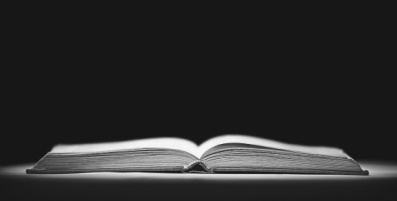 Hermeneutics
Theme verse

Nehemiah 8:8 -- 

They read from the book, from the law of God,
translating to give the sense
so that they understood the reading.
Hermeneutics
					Rightly Dividing the Word of God
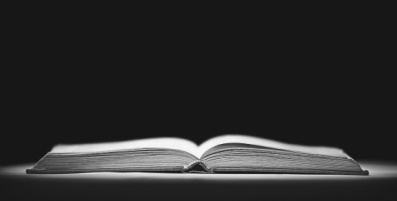 LESSON FOUR:

Semantics
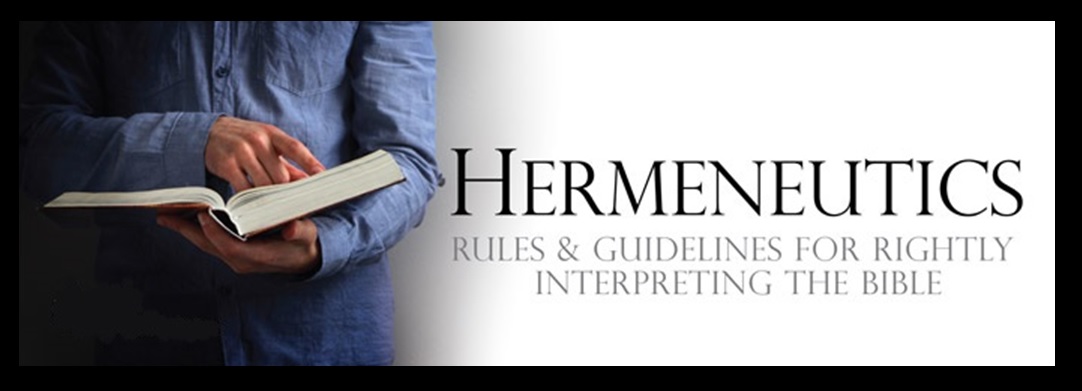 Hermeneutics
					Rightly Dividing the Word of God
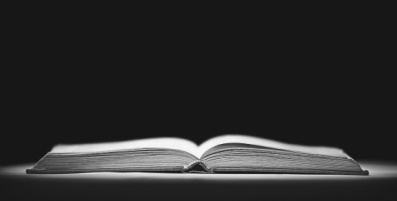 Semantics
The Need to Interpret

	A.	The Nature of Scripture:
			What did it say/mean back then?
			What does it say/mean now?

	B.	The Value of Semantics												Denotative and Connotation Meanings
Hermeneutics
					Rightly Dividing the Word of God
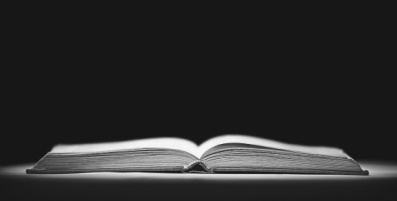 Semantics
The Triangle of Meaning

	A.	I.A. Richards.

	B.	The Triangle of Meaning:
		1.	The referent.
		2.	The symbol.
		3.	The reference.
Hermeneutics
					Rightly Dividing the Word of God
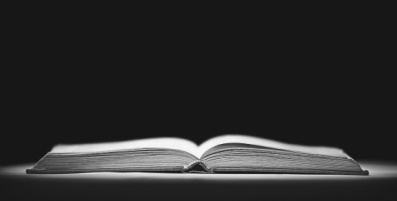 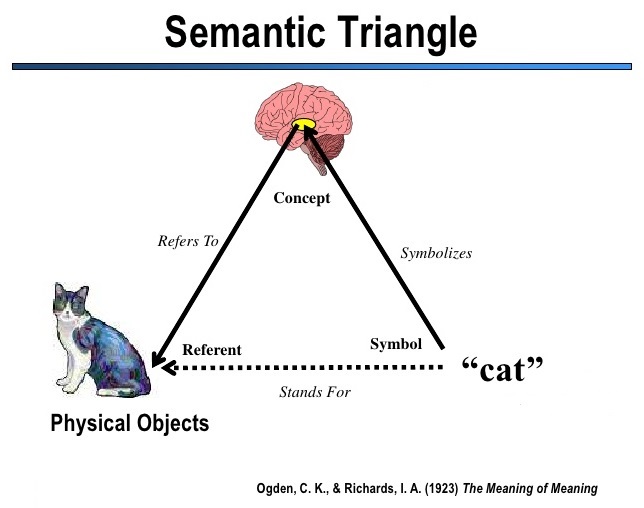 Hermeneutics
					Rightly Dividing the Word of God
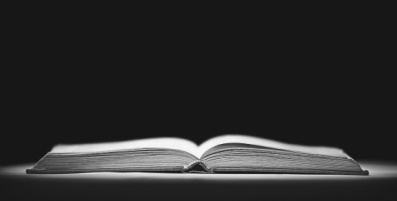 Semantics
The Triangle of Meaning

	A.	I.A. Richards.
	B.	The Triangle of Meaning.

	C.	The Triangle of Meaning in Metaphors:

		1.	Tenor (the idea or principle subject).

		2.	Vehicle (the symbol used).
Hermeneutics
					Rightly Dividing the Word of God
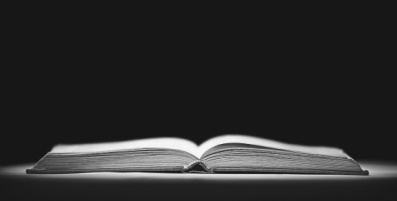 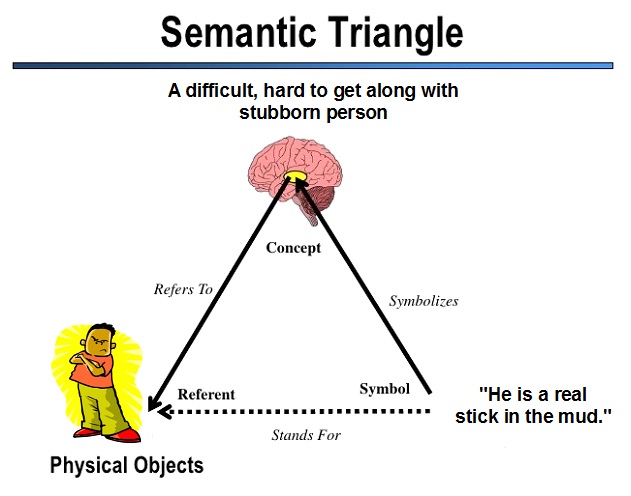 Hermeneutics
					Rightly Dividing the Word of God
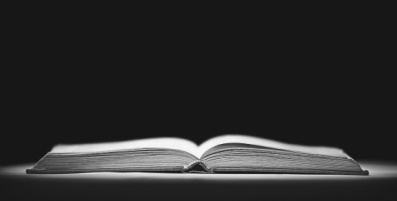 Semantics
The Triangle of Meaning

	A.	Four Attributes of Human Utterance.
		1.	Sense.
		2.	Feeling.
		3.	Tone.
		4.	Intention.

	B.	Jesus had all four when He spoke:
		1.	Sense of authority (Mt. 7:29).
		2.	Feeling of seriousness (Mt. 5:17-20).
		3.	Tone of compassion (Mt. 9:36-38; 23:27).
		4.	Intention of purpose (Jn. 14:1-6).
Hermeneutics
					Rightly Dividing the Word of God
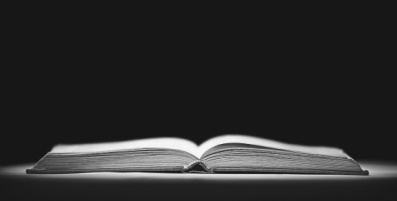 NEXT TIME…
The Law of Moses and the OT Narratives


A.	How to Interpret the Law of Moses.
		Apodictic and Casuistic Law.

B.	How to Interpret the Old Testament Narratives.
		What the narratives are and are not.
		Warnings and conclusions.